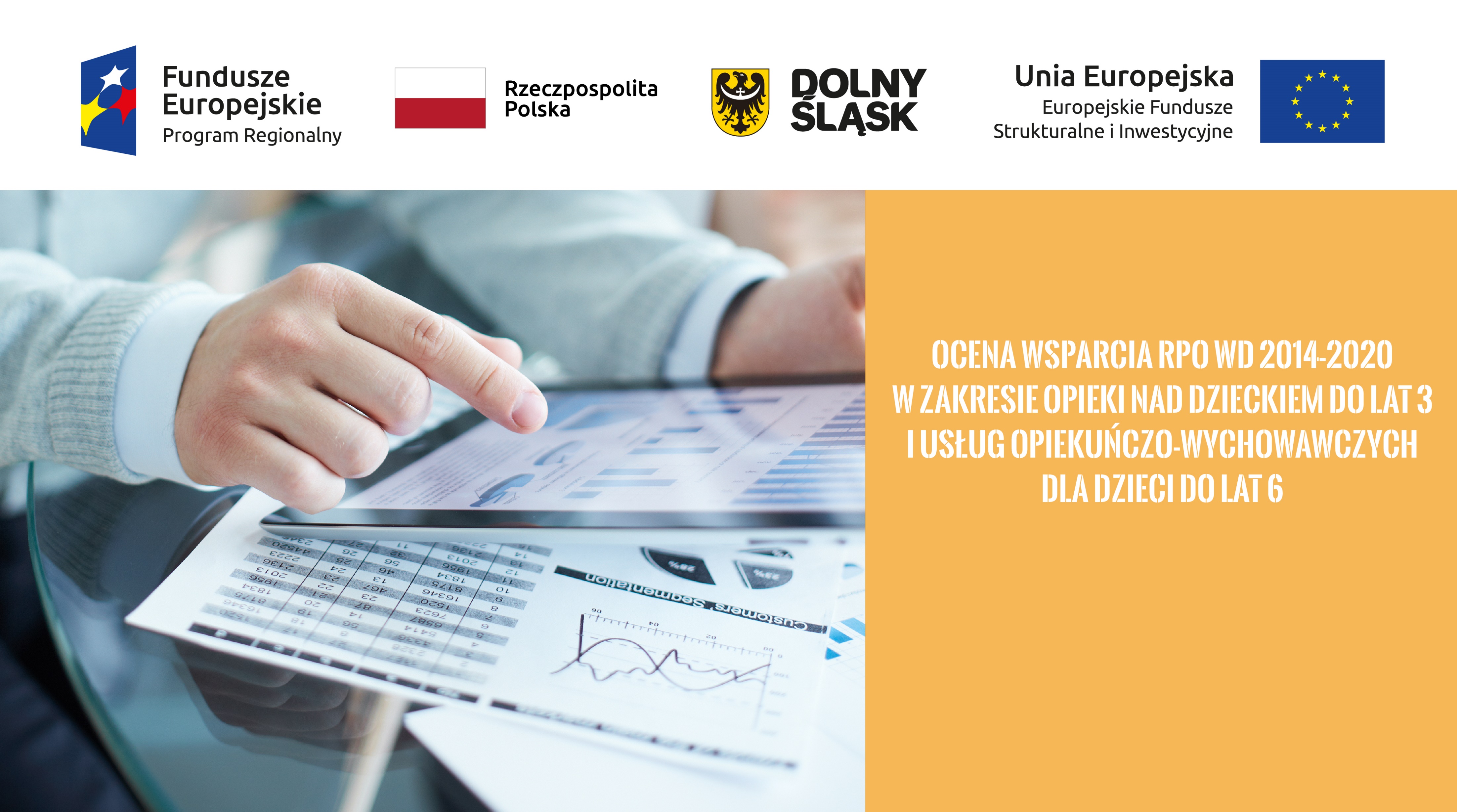 Cele badania
Zakres przedmiotowy badania
Źródło: opracowanie własne EU-CONSULT sp. z o.o.
Dostępność do usług opieki nad dzieckiem do lat 3
Liczba placówek w województwie dolnośląskim, w których świadczona jest opieka nad dziećmi do lat 3 wraz z liczbą dostępnych miejsc opieki w latach 2014-2020
Liczba dzieci objętych różnymi formami opieki na terenie województwa dolnośląskiego w latach 2014-2020 (wg stanu na 31.12. każdego roku)
Źródło: opracowanie własne na podstawie danych BDL GUS (stan na dzień 30.11.2021).
Dostępność do usług opieki nad dzieckiem do lat 3
Liczba niań w województwie dolnośląskim w latach 2015-2020
Liczba opiekunów dziennych i dzieci znajdujących się pod ich opieką w województwie dolnośląskim w latach 2015-2020
Źródło: opracowanie własne na podstawie danych BDL GUS (stan na dzień 30.11.2021).
Proszę wskazać, czy reprezentowany przez Pana/ią podmiot w ramach projektu:(Działanie 6.1 i 8.4)
Źródło: Opracowanie własne na podstawie przeprowadzonych badań ankietowych
Dostępność do usług edukacyjno-wychowawczych dzieci do lat 6
Liczba przedszkoli w województwie dolnośląskim w latach 2014-2020
Liczba punktów przedszkolnych i oddziałów w punktach przedszkolnych w województwie dolnośląskim w latach 2014-2020
Źródło: opracowanie własne na podstawie danych BDL GUS (stan na dzień 30.11.2021).
Dostępność do usług edukacyjno-wychowawczych dzieci do lat 6
Liczba zespołów wychowania przedszkolnego i oddziałów w zespołach wychowania przedszkolnego w województwie dolnośląskim w latach 2014-2020
Liczba miejsc w poszczególnych formach opieki nad dzieckiem do lat 6 w województwie dolnośląskim w latach 2014-2020
Źródło: opracowanie własne na podstawie danych BDL GUS (stan na dzień 30.11.2021).
Proszę wskazać, czy reprezentowany przez Pana/ią podmiot w ramach projektu:(Działanie 7.1 i 10.1)
Źródło: Opracowanie własne na podstawie przeprowadzonych badań ankietowych
W jaki sposób możliwość skorzystania ze wsparcia w opiece nad dzieckiem wpłynęła na Pani/Pana aktywność na rynku pracy?
Źródło: Opracowanie własne na podstawie przeprowadzonych badań ankietowych
Czas od rozpoczęcia udziału dziecka w projekcie do rozpoczęcia zatrudnienia przez rodziców (opiekunów)
Źródło: Opracowanie własne na podstawie przeprowadzonych badań ankietowych
Czy obecnie kontynuuje Pani/Pan pracę? Proszę uwzględnić jakąkolwiek formę pracy: umowę o pracę, umowę zlecenie, umowę o dzieło, własną działalność gospodarczą itp.
Źródło: Opracowanie własne na podstawie przeprowadzonych badań ankietowych
Prognozy demograficzne
Prognozy demograficzne wskazują na malejący udział grup wiekowych 0-6 lat w ogóle ludności województwa – do 2030 roku liczba dzieci w tej grupie wiekowej spadnie ze 172 467 o 148 855, tj. spadek wyniesie 23,6 tys. dzieci. 
Większy spadek będzie notowany w miastach, niż na obszarach wiejskich. 
Wskazane prognozy nie uwzględniają zmian demograficznych wynikających z pandemii choroby COVID-19 oraz napływu uchodźców z terenu Ukrainy.
Źródło: BDL GUS (dane wg stanu na dzień 01.12.2021 r.)
Proszę określić, jak zmieniła się jakość Pani/Pana życia w wyniku uzyskanego wsparcia?
Źródło: Opracowanie własne na podstawie przeprowadzonych badań ankietowych
Czy w wyniku skorzystania z pomocy w opiece nad dzieckiem w ramach projektu zaszły w Pani/a życiu jakieś nieoczekiwane zmiany?
Źródło: Opracowanie własne na podstawie przeprowadzonych badań ankietowych
Koszty utworzenia miejsc opieki nad dziećmi w wieku do lat 3
Źródło: Opracowanie własne na podstawie danych z systemu SL2014
Koszty utworzenia miejsc opieki przedszkolnej
Źródło: Opracowanie własne na podstawie danych z systemu SL2014
Proszę wskazać czynniki, które utrudniały Państwu realizację projektu:
Źródło: Opracowanie własne na podstawie przeprowadzonych badań ankietowych
Wpływ pandemii na realizację projektów
Źródło: Opracowanie własne na podstawie przeprowadzonych badań ankietowych
REKOMENDACJA
WNIOSEK
W latach 2014-2020 nastąpił zdecydowany wzrost liczby placówek świadczących opieki nad dziećmi do lat 3 oraz w wieku przedszkolnym, a także  liczby dostępnych miejsc opieki.
Realizowana interwencja miała widoczny wpływ na zmiany w tym zakresie, dzięki czemu przyczyniła się do podjęcia zatrudnienia przez większość badanych opiekunów, jednak  wciąż zauważalna jest niska liczba zinstytucjonalizowanych form opieki nad dziećmi na terenie obszarów wiejskich (największa kumulacja punktów opieki widoczna jest w dużych miastach), które są preferowane przez rodziców. Ponadto, mimo stosunkowo niekorzystnych prognoz demograficznych należy również brać pod uwagę dodatkowy czynnik, a mianowicie napływ uchodźców z terenu Ukrainy, w tym również dzieci.
Z uwagi  na widoczne nierównomierne rozmieszczenie miejsc opieki nad dziećmi do lat 3, a także miejsc wychowania przedszkolnego zaleca się kontynuowanie interwencji w zakresie tworzenia miejsc opieki, głównie na obszarach, gdzie występują braki w dostępie do tych miejsc. Szczególne potrzeby dotyczą w tym zakresie obszarów wiejskich   (często nawet mimo niskich wartości wskaźnika urodzeń, dostępna na obszarze tego typu gmin oferta jest na tyle ograniczona, że istniejące zapotrzebowanie uzasadnia realizację tego typu inwestycji) oraz obszarów peryferyjnych miasta metropolitalnego.
REKOMENDACJA
WNIOSEK
Jednym z najbardziej kosztochłonnych elementów projektów były koszty budowy infrastruktury towarzyszącej (np. placów zabaw) oraz wyposażenia. Kwestia wyposażenia istotna jest z punktu widzenia możliwości wydłużenia trwałości efektów zrealizowanych dotychczas projektów infrastrukturalnych oraz względem dzieci o szczególnych potrzebach, w tym z niepełnosprawnościami.
W latach 2021-2027 należy rozważyć wprowadzenie możliwości realizacji projektów umożliwiających rozwijanie infrastruktury towarzyszącej obiektów (np. placów zabaw, sal gimnastycznych, boisk) oraz wyposażenia wybudowanych obiektów w celu podniesienia jakości sprawowanej opieki nad dziećmi (w tym w zakresie umożliwienia świadczenia opieki względem dzieci o specjalnych potrzebach).
REKOMENDACJA
WNIOSEK
Analiza wykazała stosunkowo niski poziom znajomości źródeł finansowania projektów miękkich przez społeczeństwo, w tym samych uczestników wsparcia.
Rekomenduje się położenie większego nacisku na działania informacyjne dot. źródła finansowanych projektów, w tym w szczególności dot. projektów o charakterze miękkim.